Rating of Steel Swing Bridges
Tony Zhang, P.E.
California Department of Transportation
07/30/2019
1
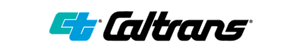 Swing Bridge
2
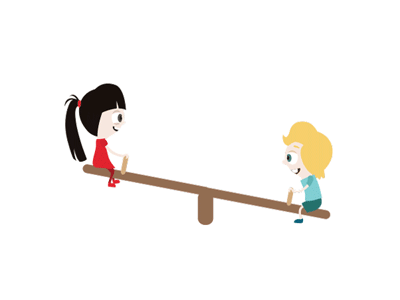 3
From “Analysis of Truss Swing Bridges in BrR” on 2018 BRDBUG Meeting, Jason Miles
Benefit of End Jacking for Swing Bridges
Deflection Due to Dead Load:
4
Benefit of End Jacking for Swing Bridges (Cont.)
Axial Force in Truss Members Due to Dead Load
End jacking increases the rating factors by reducing the forces in critical member due to dead loads.
5
End Jacking Application
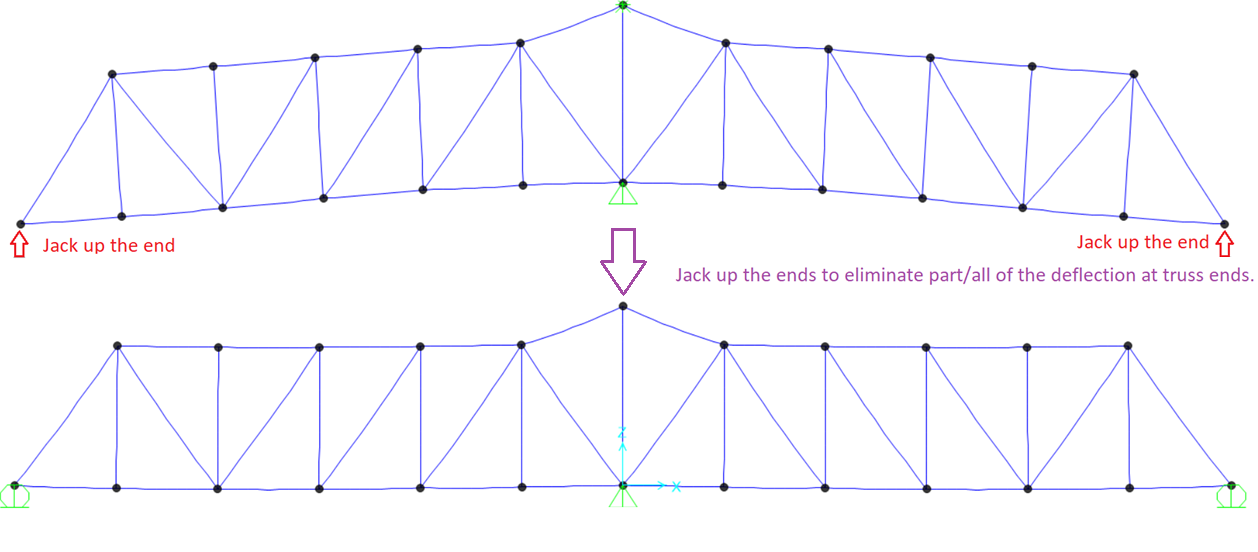 6
Typical Steel Swing Bridges in California
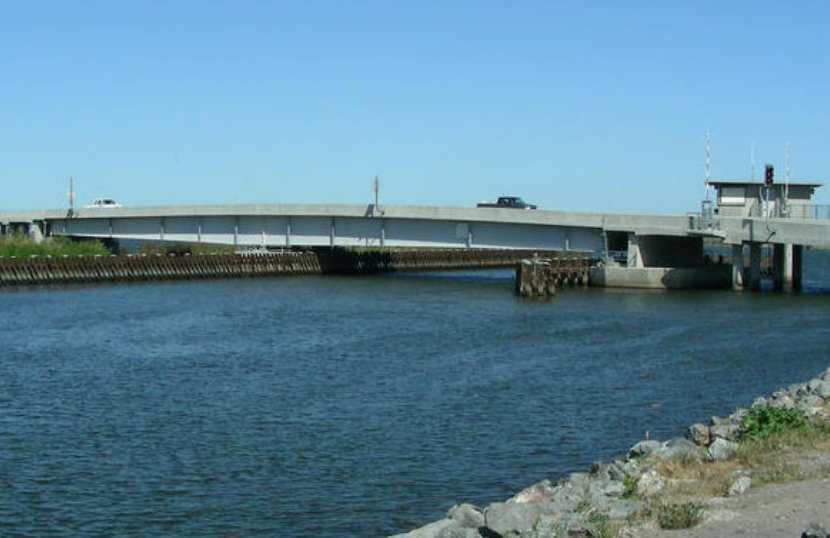 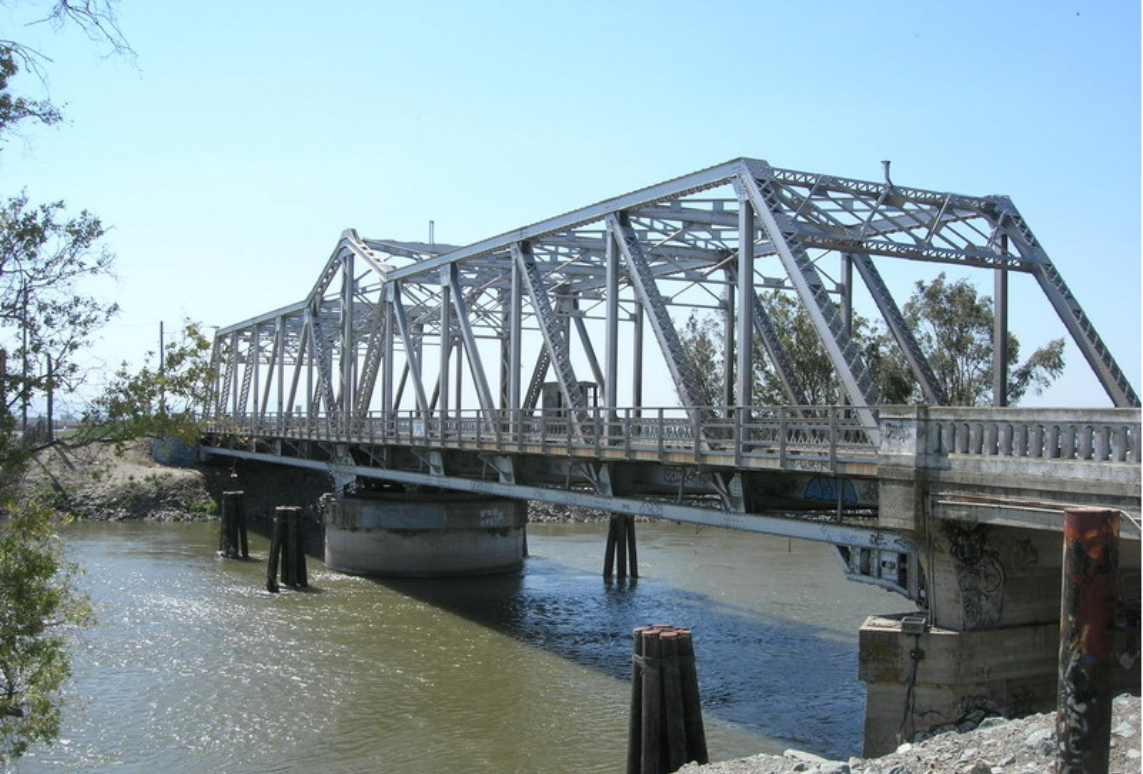 ● Steel Plate Girder Bridges

● Steel Truss Bridges
7
Swing Bridge with Partial End Jacking (Steel Plate Girder Bridge)
Bacon Island Road Bridge at Middle River 
(Br 29C0108)
8
As-Built Plans, Bacon Island Road Bridge
9
Typical Sections
10
Girder Elevation and Framing Plan
11
Jacking Point Details
12
Deflection Diagram
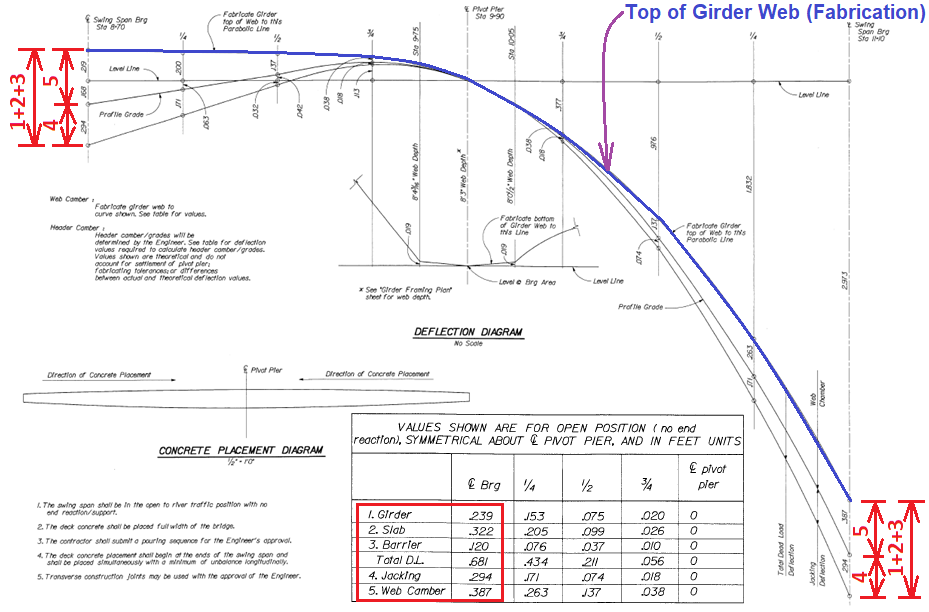 13
Note: Jacking is supposed to recover a portion of the cantilever movement.
BrR Girder-Floorbeam-Stringer System Model
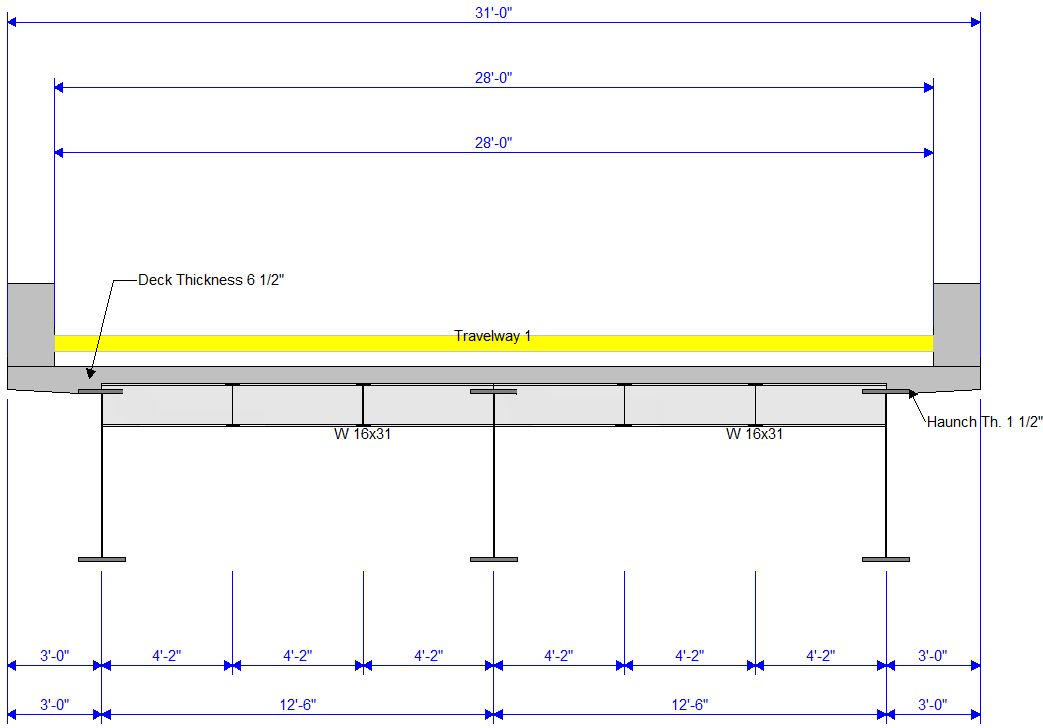 14
Girder End Settlement for End Jacking in BrR Model
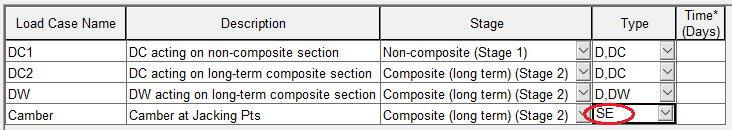 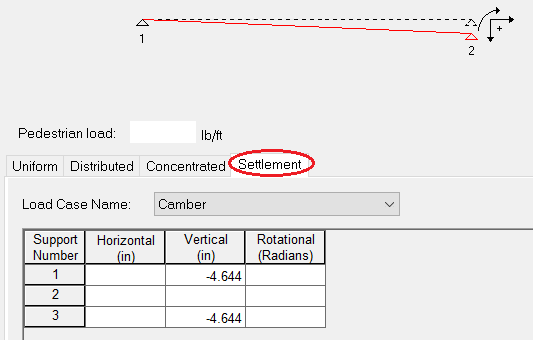 15
Main Girder Displacement and Shear Diaphragm
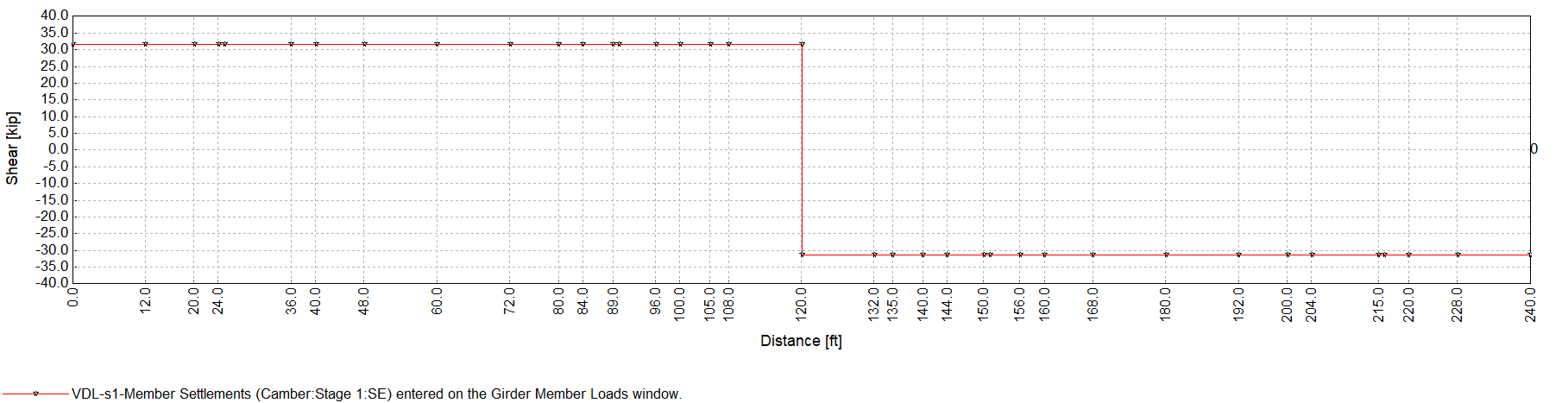 16
Hinge in Middle & Bending Moment of FloorBeam
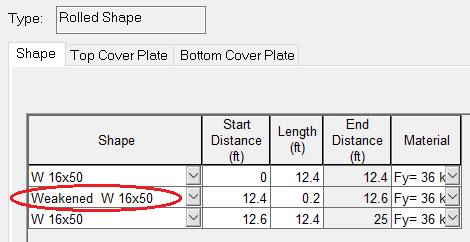 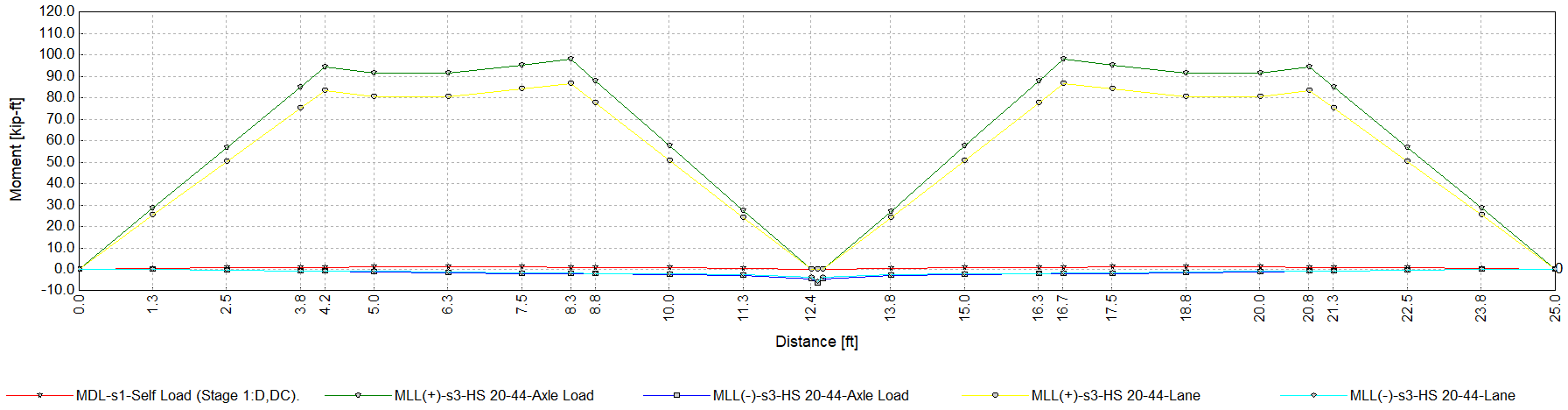 17
Swing Bridge with Full End Jacking (Steel Plate Girder Bridge)
Bishop Canal Bridge
(Br 29C0114)
18
As-Built Plans, Bishop Canal Bridge
19
Bishop Canal Bridge (Swing Spans 45.5’ + 23.5’ As-Builts)
20
Details of Support at Pier 7 (Pivotal Pier) & Diaphragm
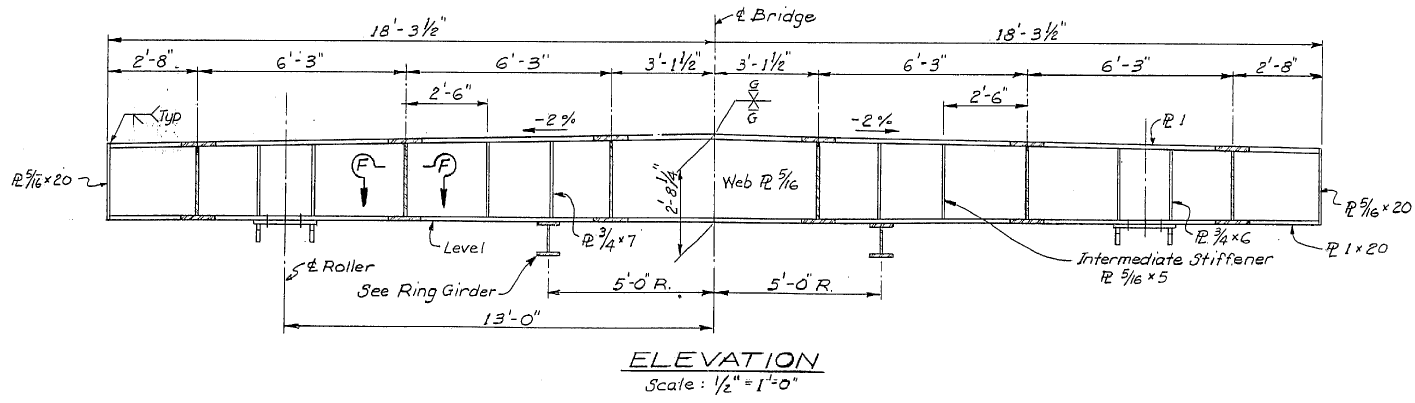 21
Jacking/Support Locations at Pier 6 and Pier 8
22
Camber Diagram of Swing Spans
Note: Jacking is supposed to recover all the cantilever movement.
23
BrR Floorbeam-Stringer System Model (For Bent Cap)
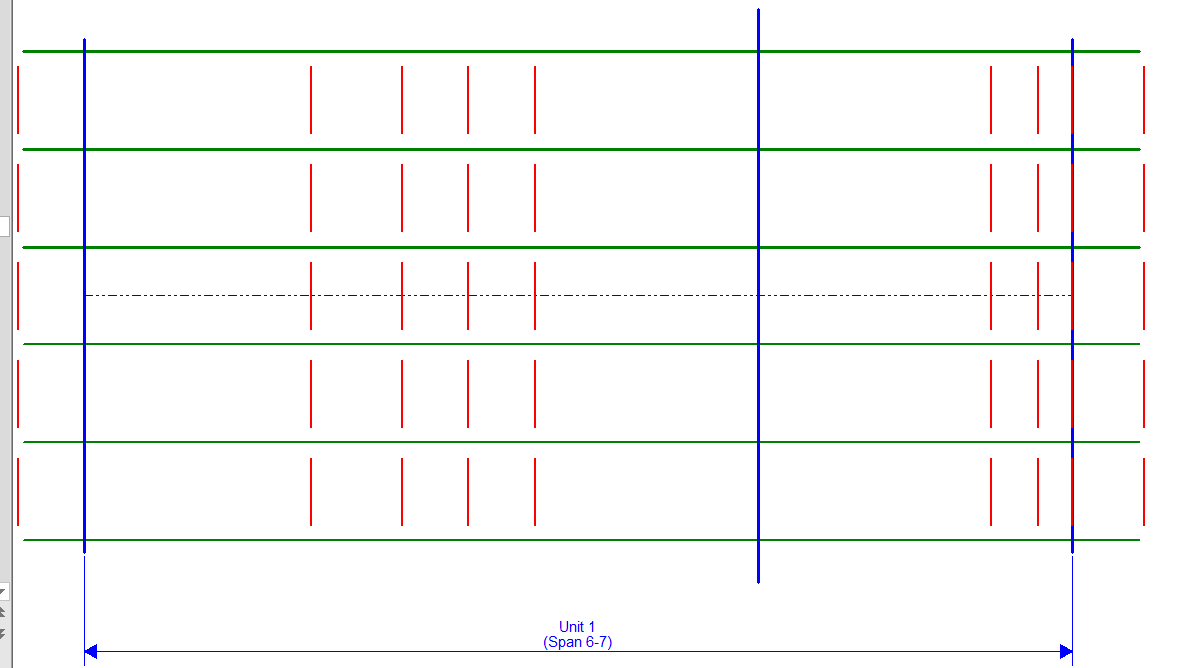 24
BrR Girder System Model (For Girders)
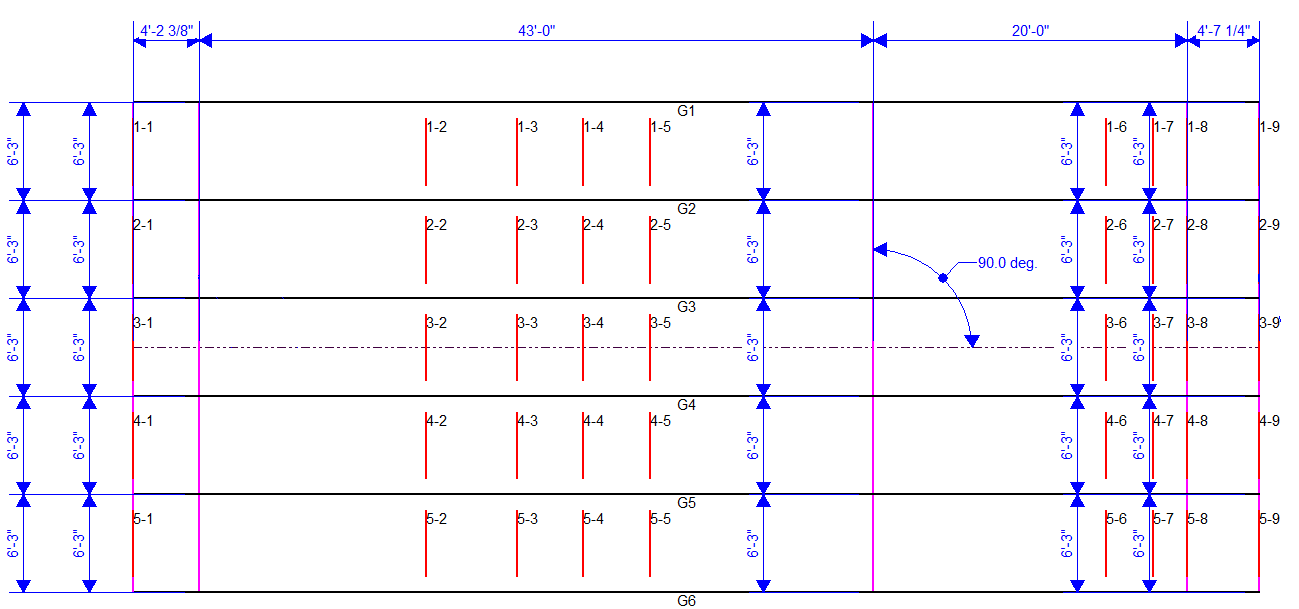 25
Full End Jacking for this Swing Bridge
The jacking movement compensates the whole cantilever displacement and girder ends.


The swing bridge can be rated as a fixed bridge.
26
End Jacking for Swing Truss Bridges in BrR Truss Module
27
Limitation in BrR Truss Module
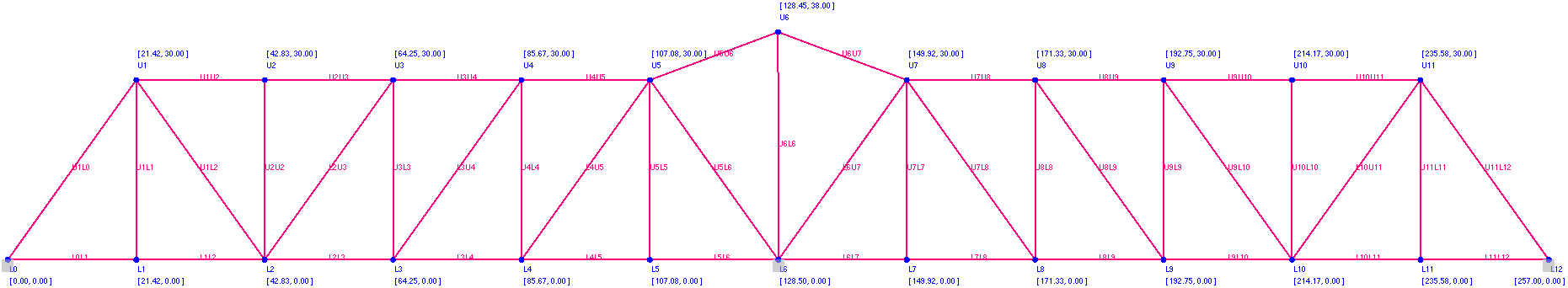 In Current BrR Program, no commands can directly simulate the support settlement or jacking movement at truss ends in BrR Truss Module!
28
Methods for Rating Swing Truss Bridges
FE modeling by using CSI Bridge (or other FEM software) and Hand Calculations;

FE Modeling and BrR Truss Module, from Jason Miles’         Presentation “Analysis of Truss Swing Bridges in BrR” on 2018 BRDBUG Meeting.

Proposed Dummy Spring Method in BrR Truss Module only.
29
FEM Shortcomings by Using CSI Bridge or other software
1. Time consuming;

2. Both rater and checker need to be familiar with CSI Bridge (or other FEM software); 

3. Hard to maintain the FEM files due to the program updating in the future.
30
Proposed Method:
Dummy Spring Method
31
Step 1. Capture Displacement at Cantilever Ends 
(Cantilever Model)
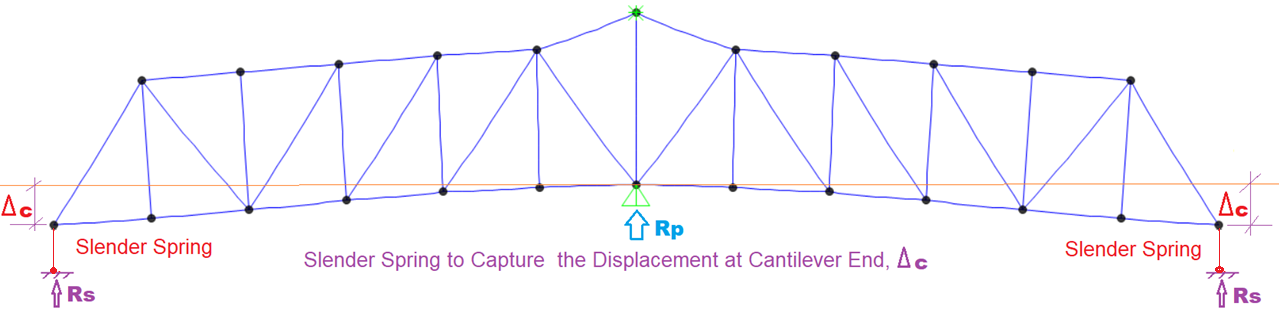 Note: Rs should be less  than 2% of Rp. (The selected stiffness of the spring is supposed much smaller than the stiffness of the cantilever truss system, thus, the force in springs shall be small compared with the truss reactions.)
32
Step 2. Impose Huge Force at Truss Ends for Targeting Displacement(Continuous Span Model)
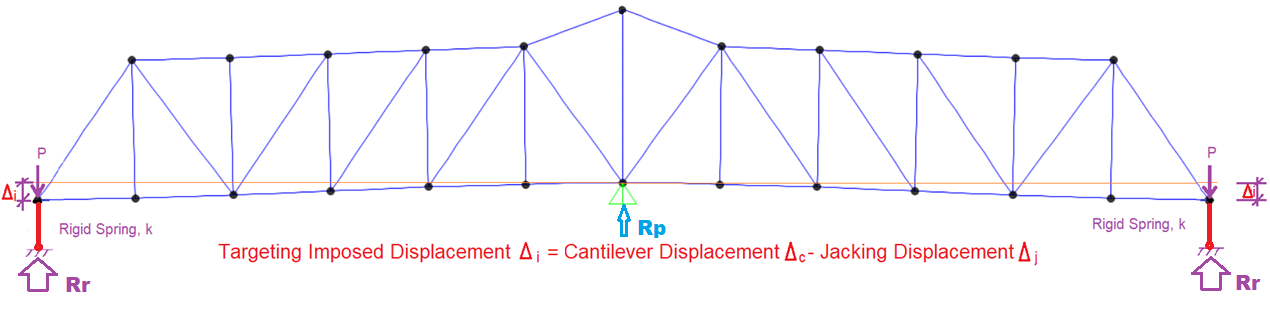 Note: Rp should be less than 2% of Rr. The rigid spring with a selected stiffness can only deform at inch level under the imposed big force (much large than forces due to dead loads and live loads on bridges), whereas, the deformation due to dead loads and live load on the bridge is negligible.
33
Step 3. Rate the Bridge as a Typical Truss Bridge(Continuous Span Model)
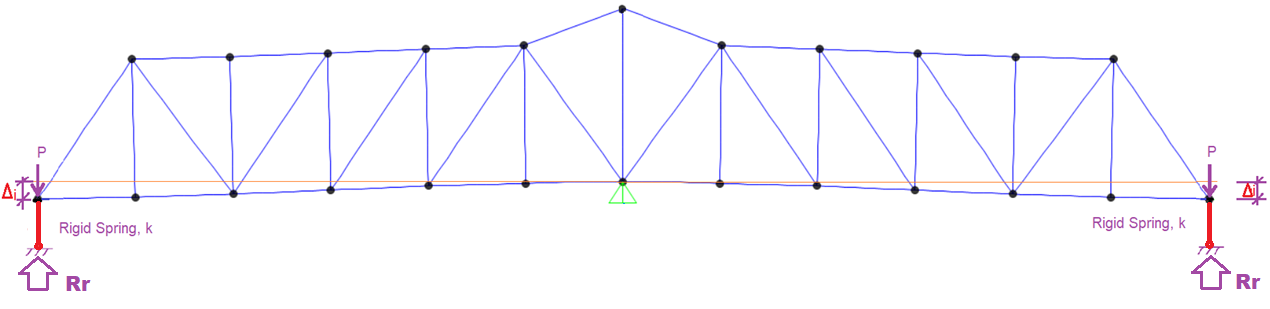 34
Example of Dummy Spring Method in BrR Truss Module
Old River Bridge
(Br 29 0045)
35
Old River Bridge, Swing Span 128’-0” + 128’-0”
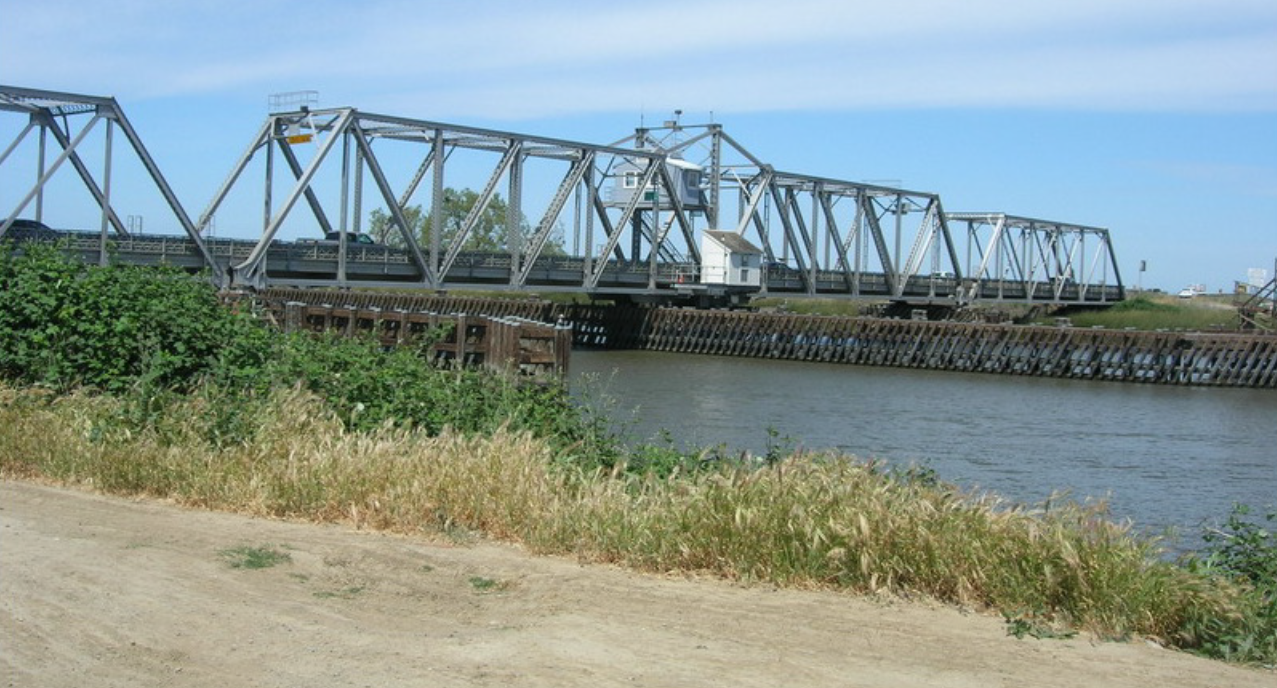 36
Elevation View from As-Built Plans
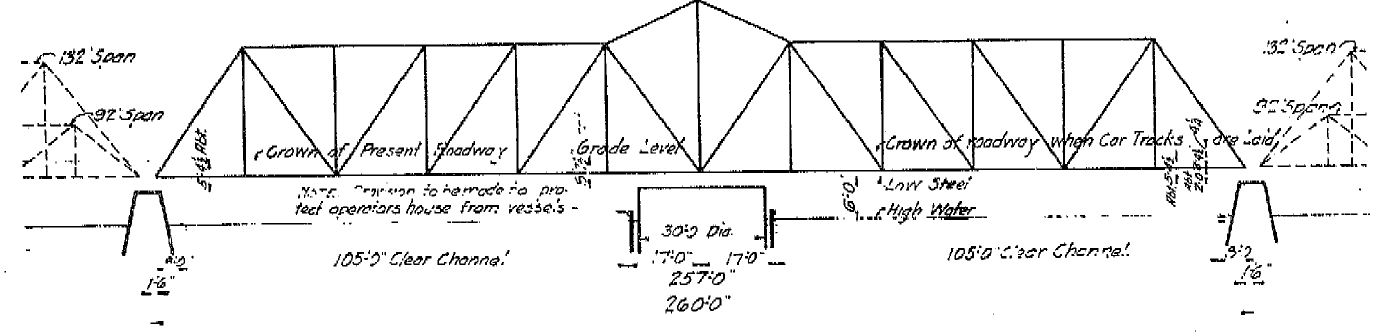 37
Design Camber Diagram
38
Design Force in Truss Members
39
Design Forces and Wedge Reactions from Shop Plans
40
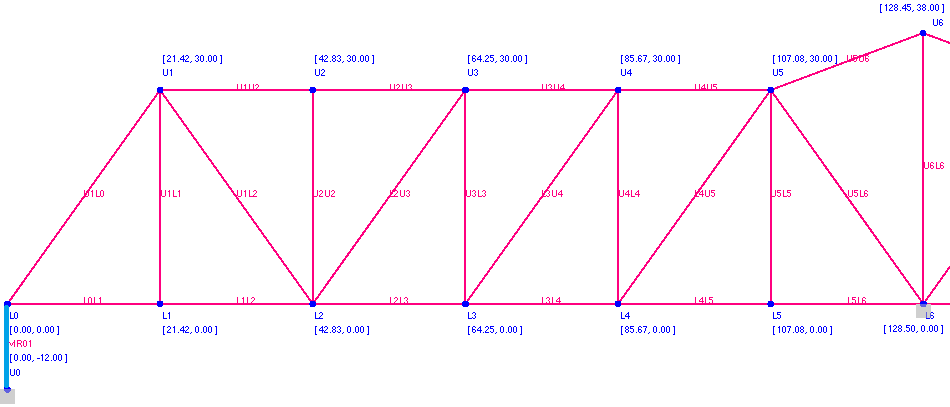 Member ID Map
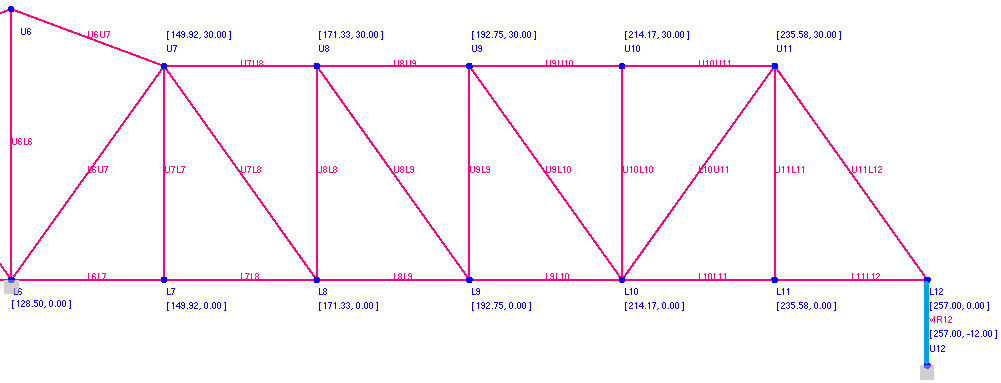 Note: the rigid dummy members will not control rating results, since the rigid dummy members are intentionally selected to take much larger loads than DLs/LLs to get the targeting jacking/wedging movements.
41
Δc, Deflection at Cantilever Ends (Cantilever Model)
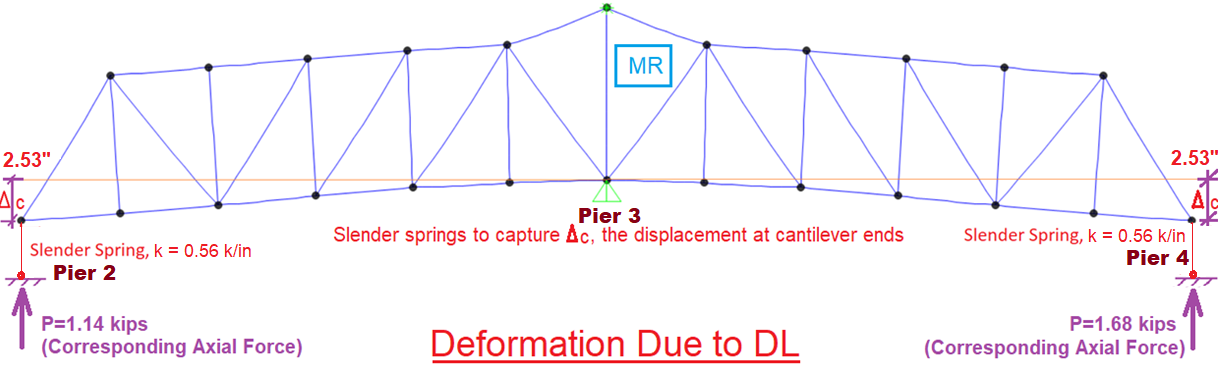 42
Δj, Jacking Distance at End Supports (Field Measurement)
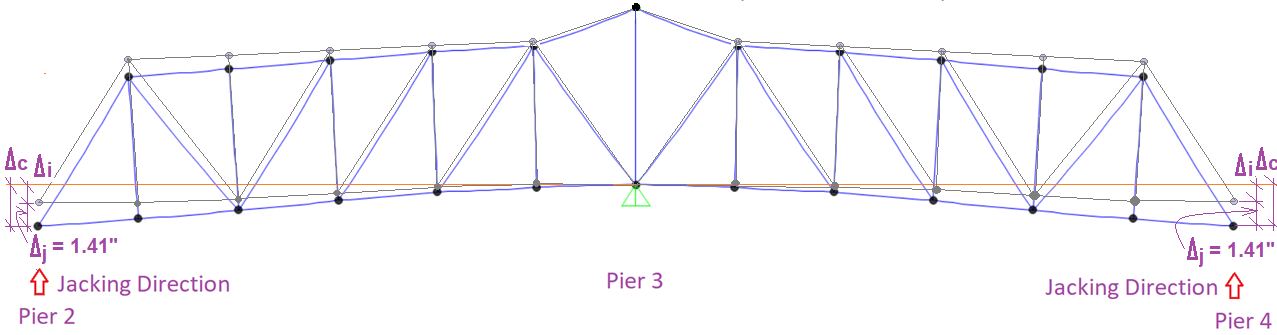 43
Δi, Targeting Deflection at Truss Ends (Continuous Spans)
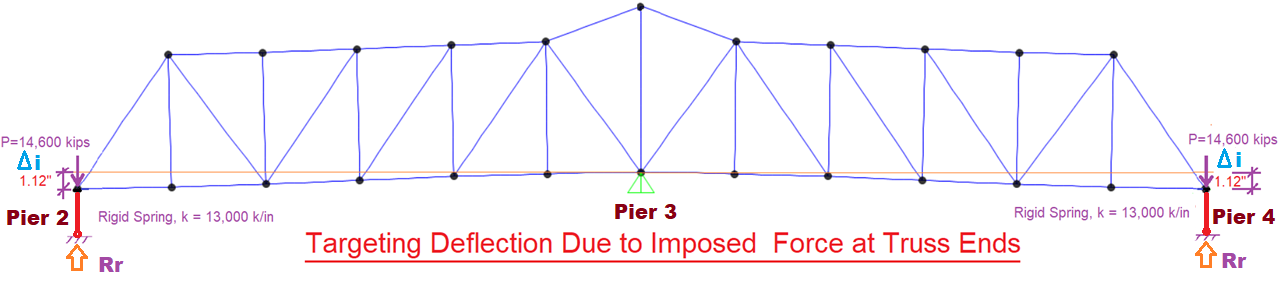 44
DL Truss Force Verification (BrR v.s. CSI Bridge)
45
LL Truss Force Verification (BrR v.s. CSI Bridge)
46
Rating Summary
47
Benefit of Dummy Spring Method
1. It may directly generate BrR load rating summary table for the whole bridge on SQL server;

2. No any time-consuming FE modeling is necessary;

3. The method is straight forward and easy to use;
48
Thanks!
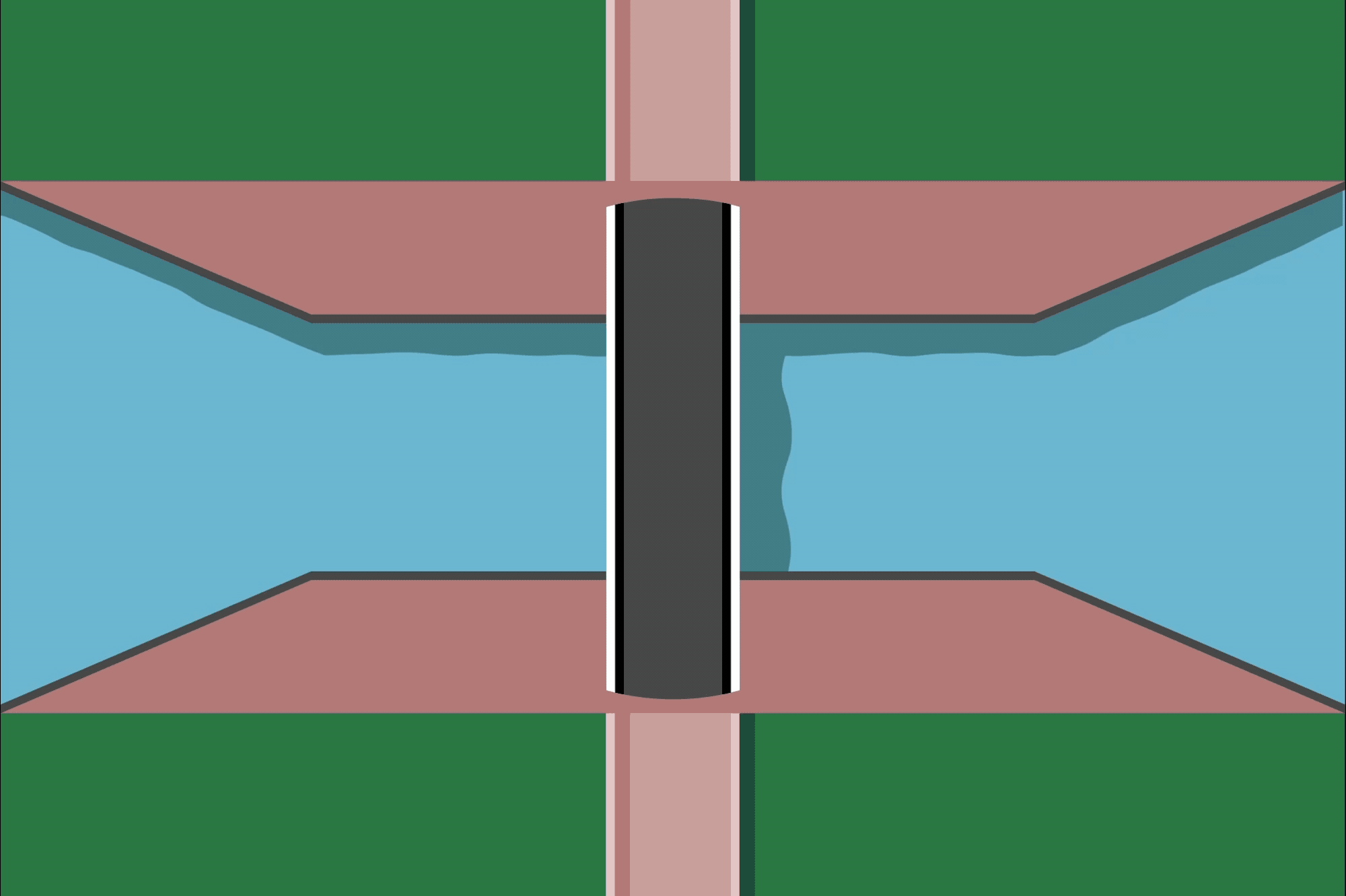 Any Questions?
49